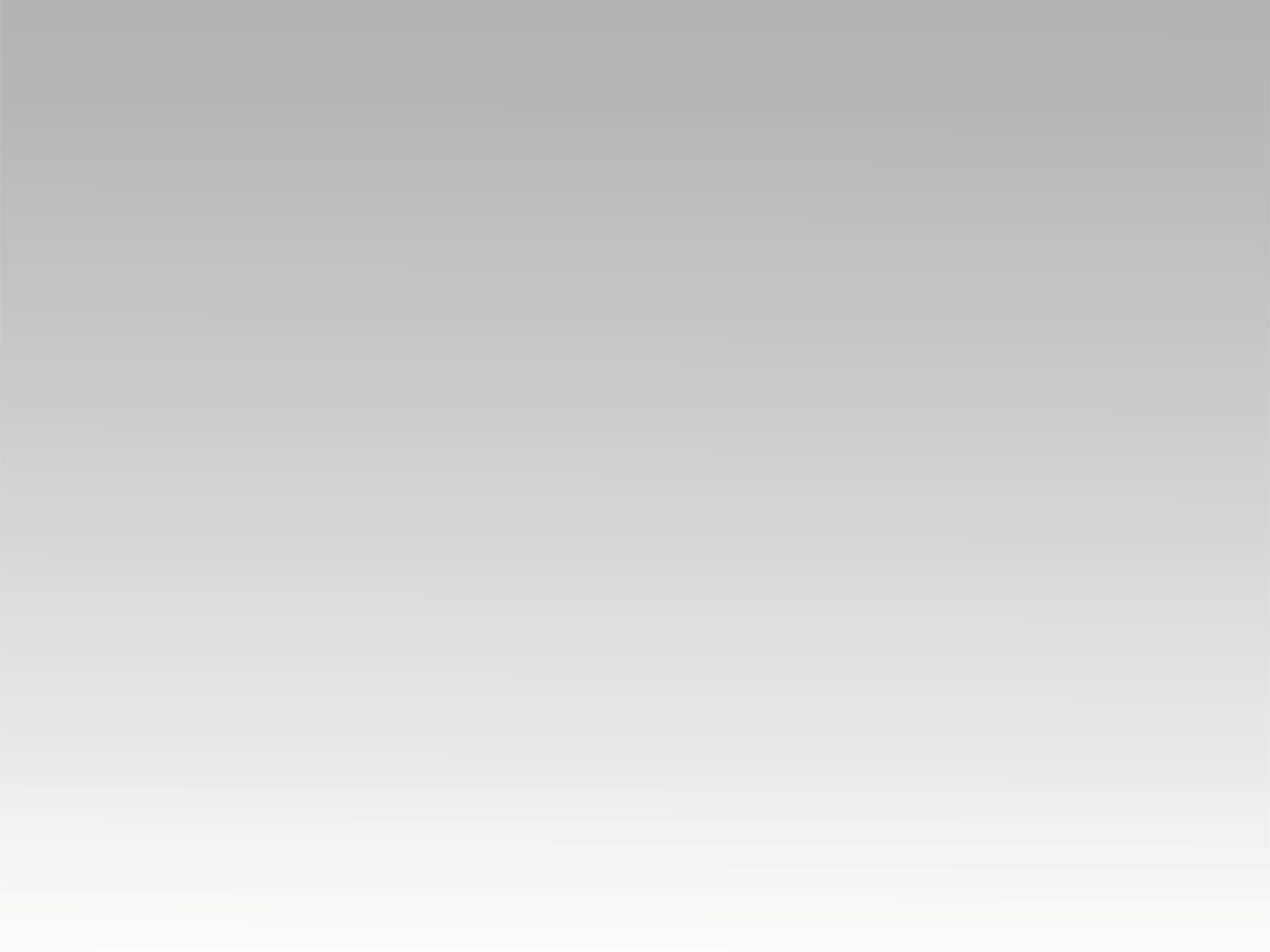 تـرنيــمة
كيف أنسَــــى
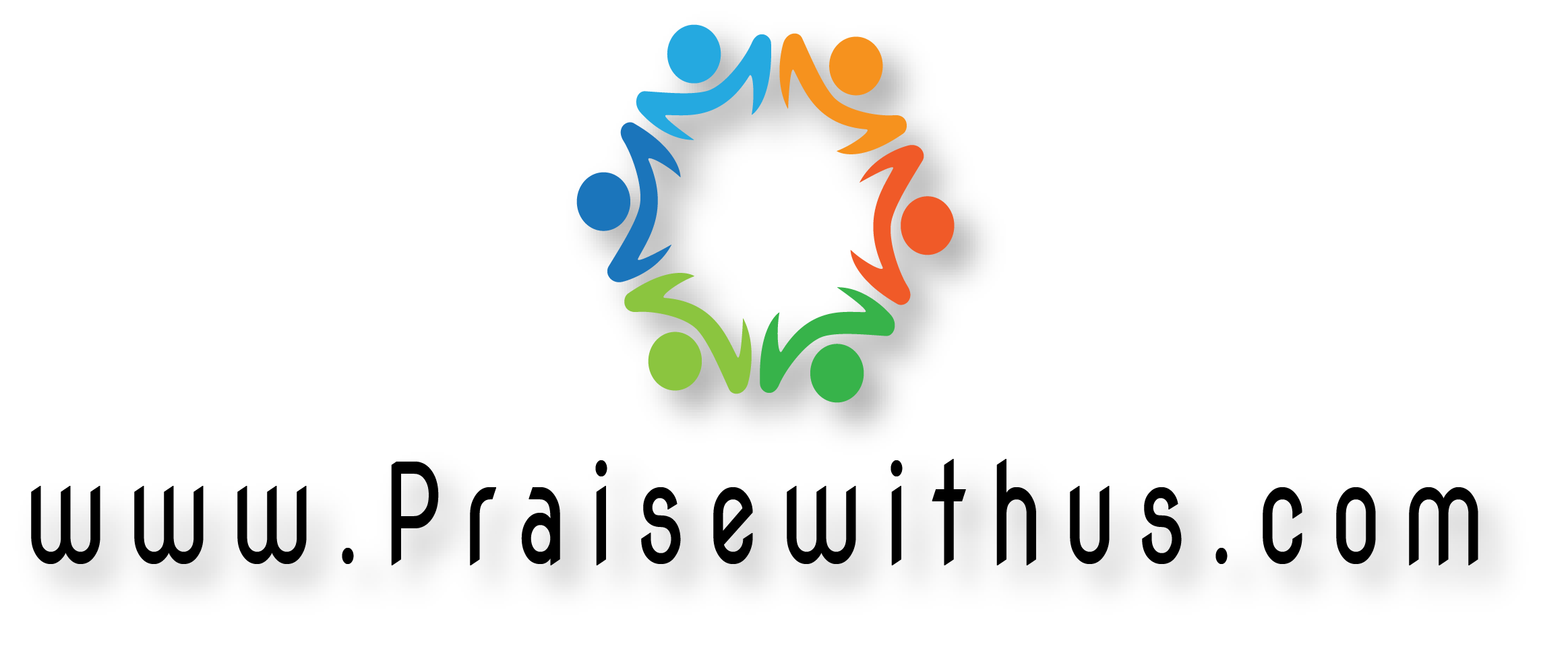 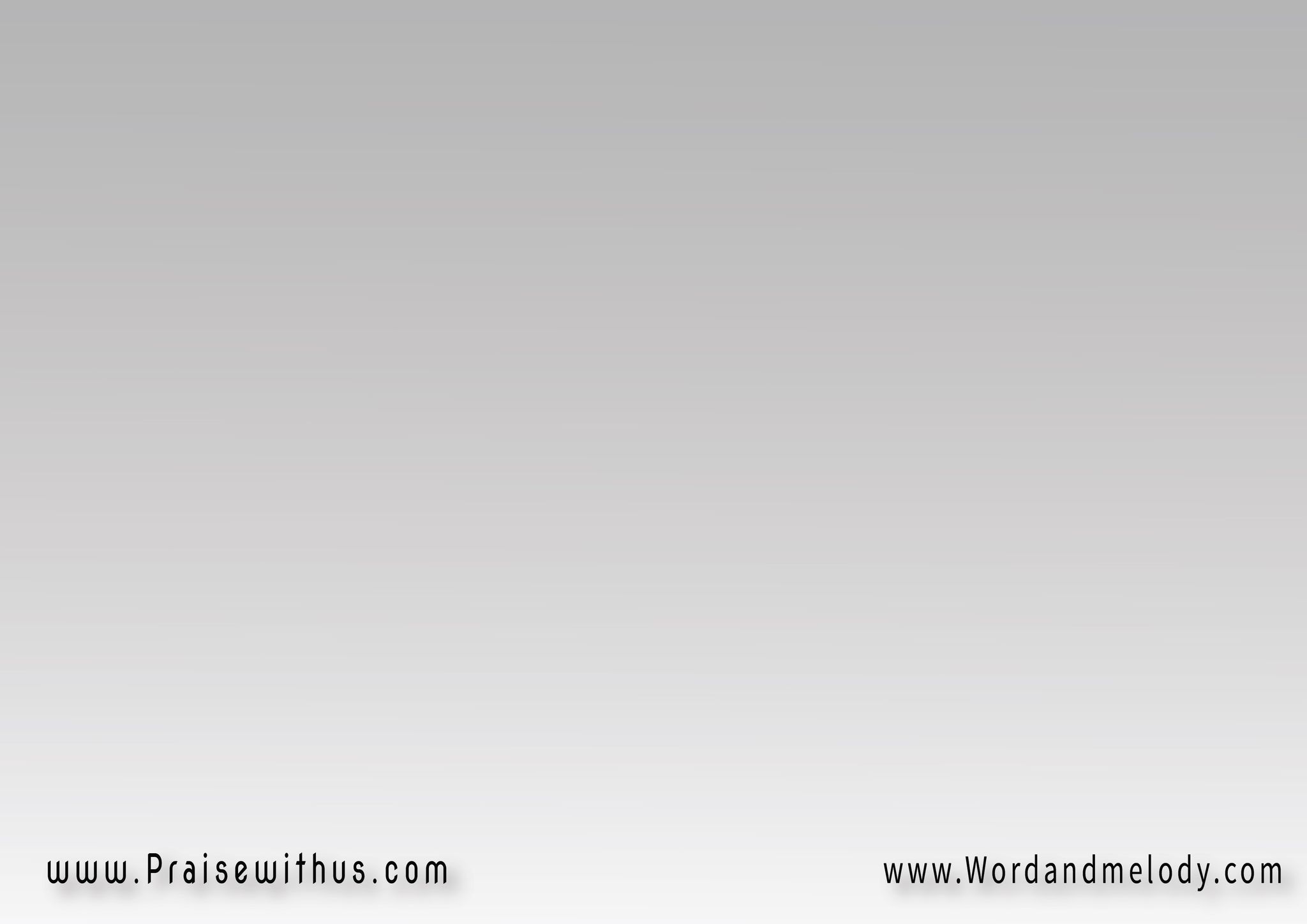 1- 
(كيف أنسَـــــــــــى 
سيِّدي الغالي المَسِيحكيف أنسَى دَمَ ذا الجَنبِ  الجَــــــــــــريـــح)2
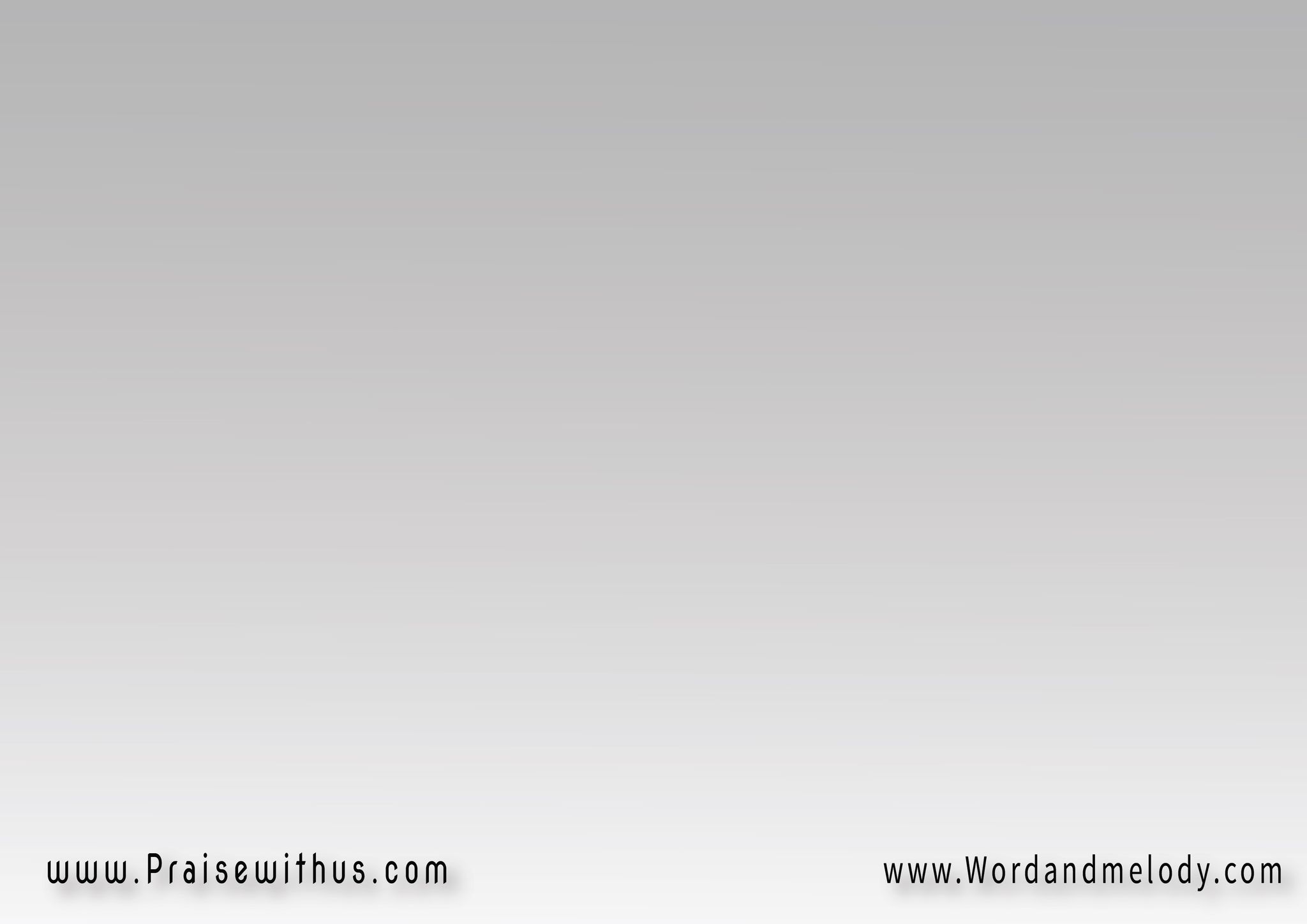 (مَن رَآني في هَواني 
فأتَى طَوعاً إليَّمن فداني واشترانــي 
كاسِرَاً قيدَ يَدَيَّ)2
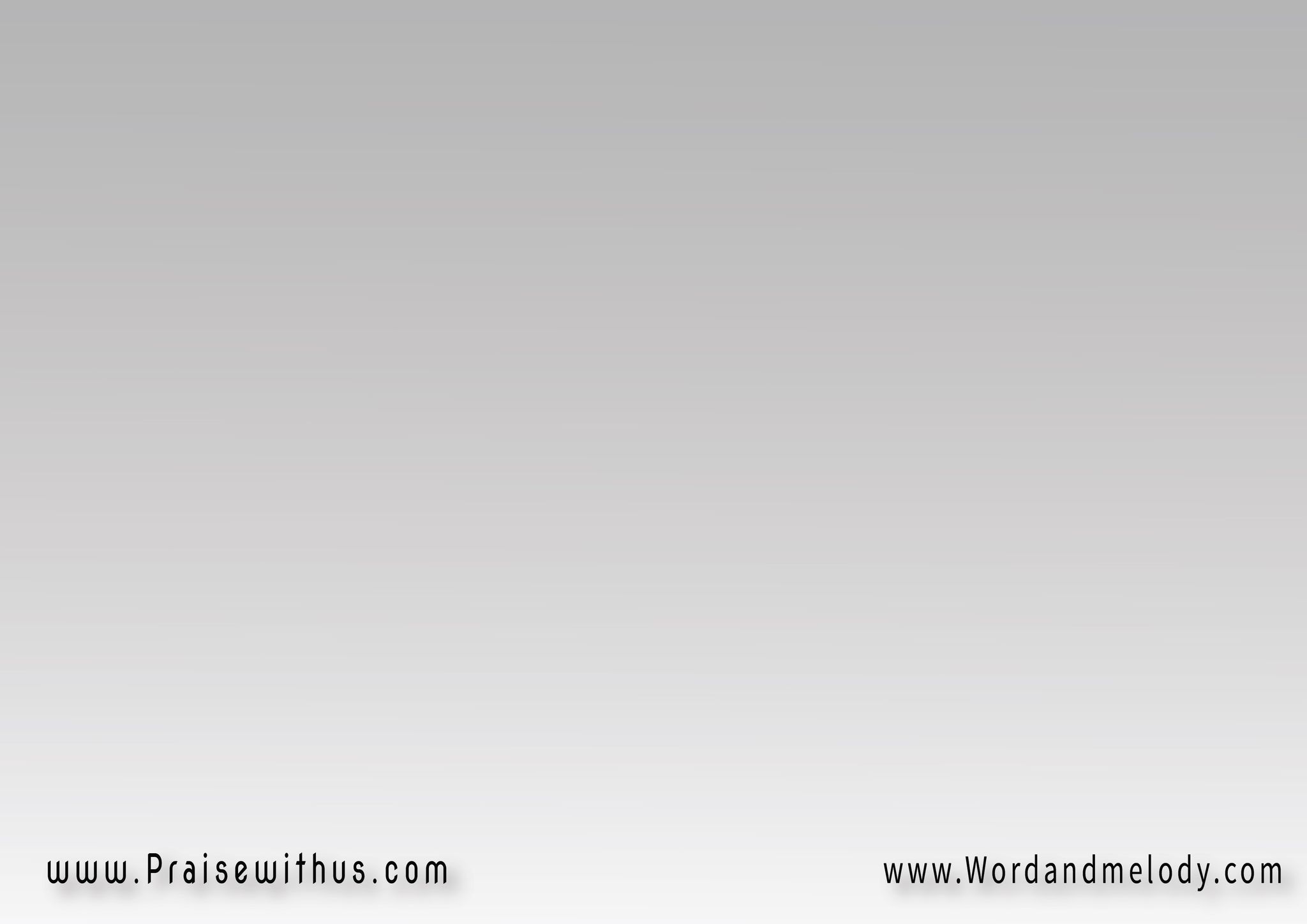 2- 
(كيف أنسَـــى 
قلبَكَ العَـــافِي الكَبيرمَن عَفا عنِّــــــي 
وعن جُرمِــي الخطير)2
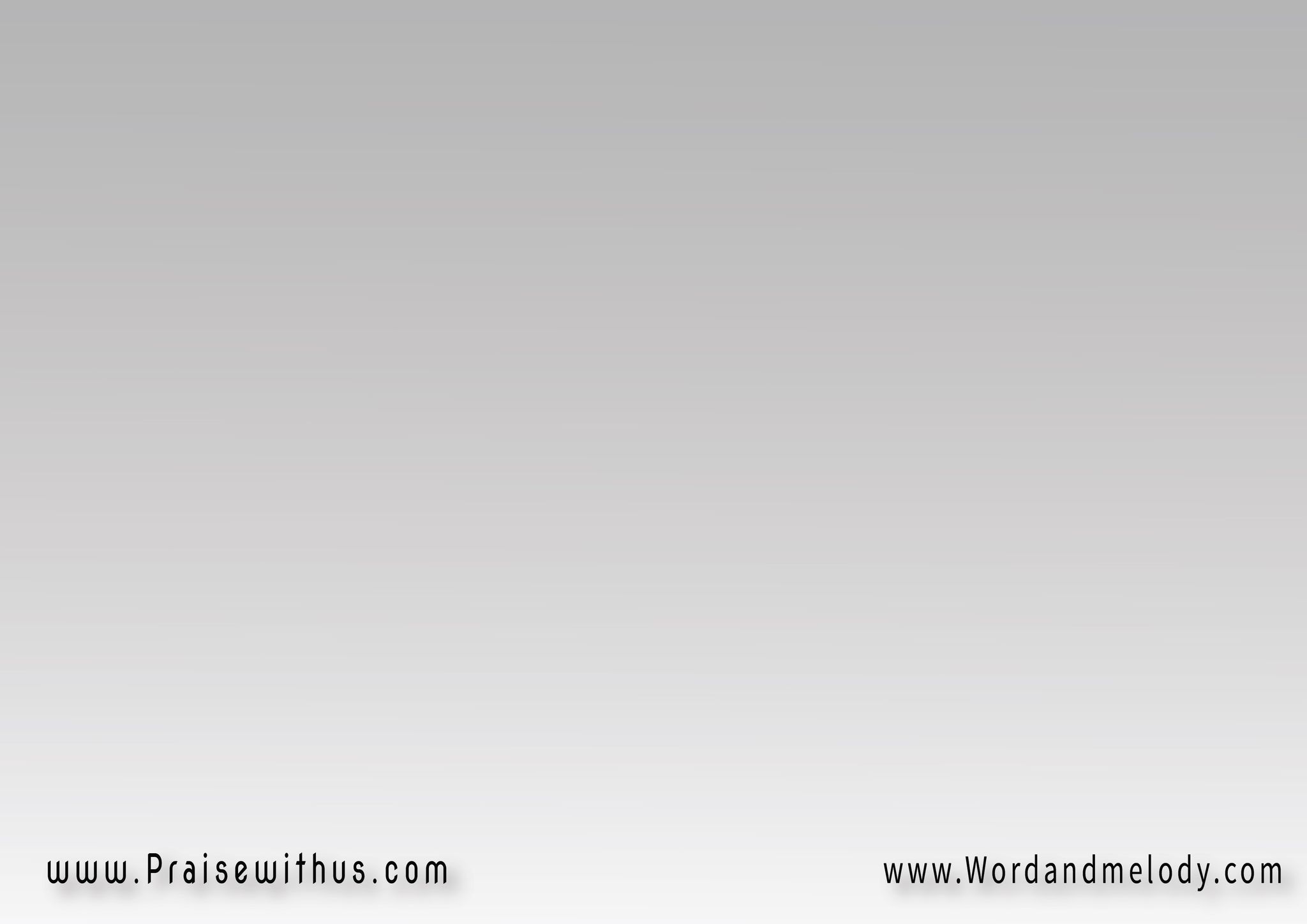 (فمحا كُلَّ ذنوبـــي 
وابتدأ عَهداً جَدِيدَاومَلا بالرُّوحِ قلبي 
فغدَا قلبي سَعِيدا)2
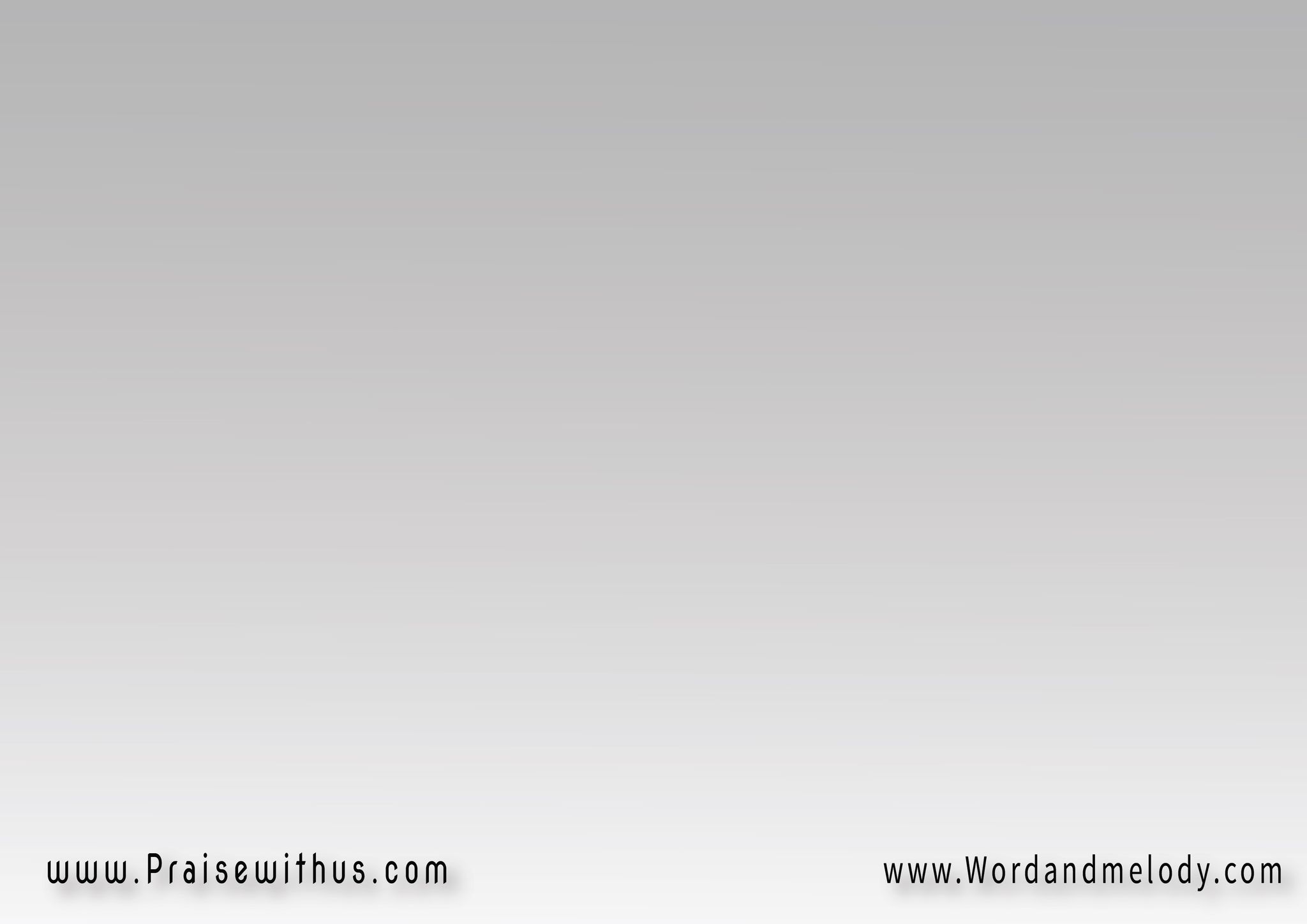 3- 
(كيف أنسَــــــــــــى 
سِترَكَ طُولَ السِّنينيدَكَ الحارِسَــــــــــــــةَ 
في كُـــــــــــــــلِّ حِين)2
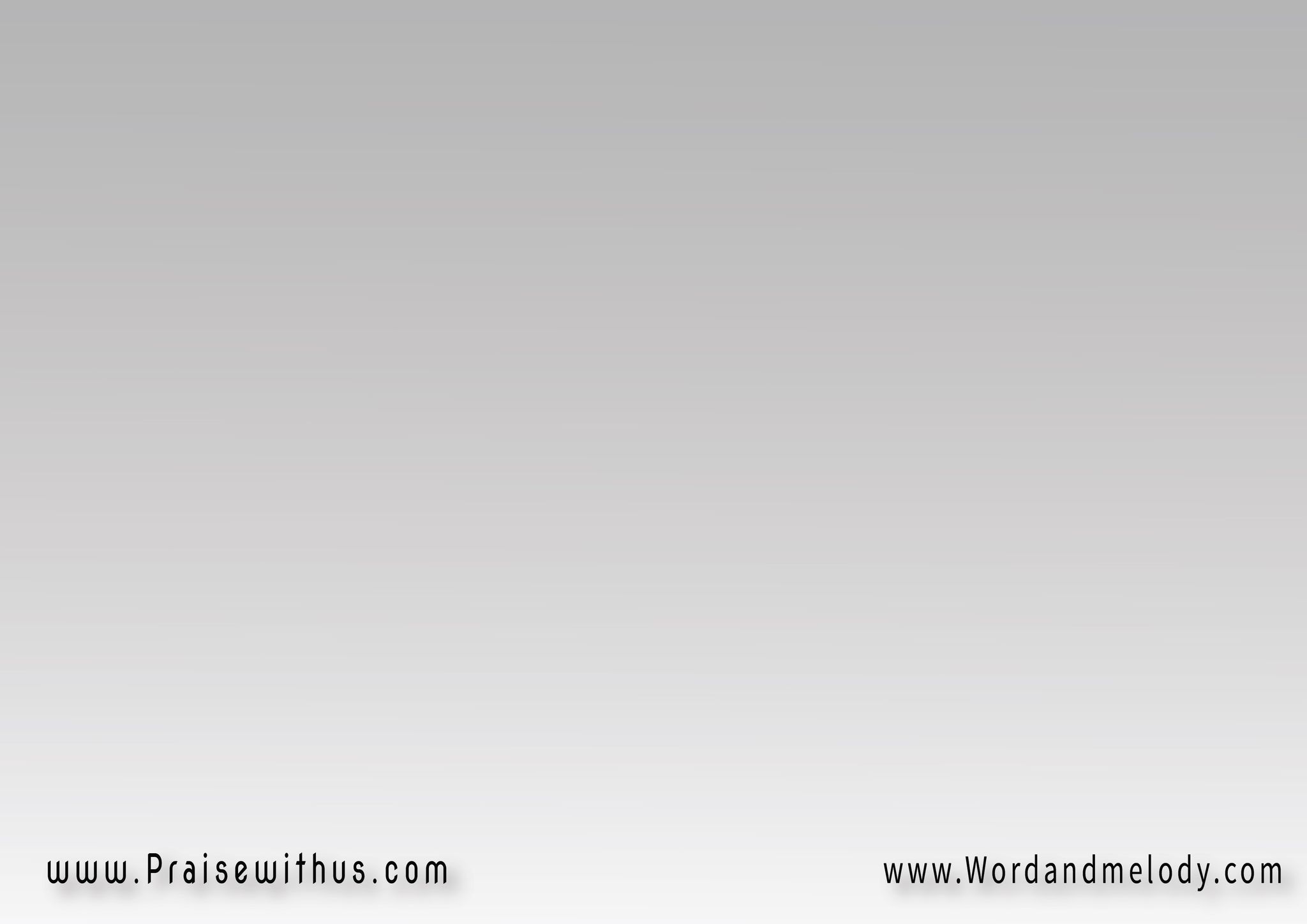 (وَسْطَ حُزني وَسْطَ ضِيقي
وَسْطَ أمواجِ الحَياةصِرتَ حِصني ورَفيقي 
صِرتَ لي بَابَ النَّجَاة)2
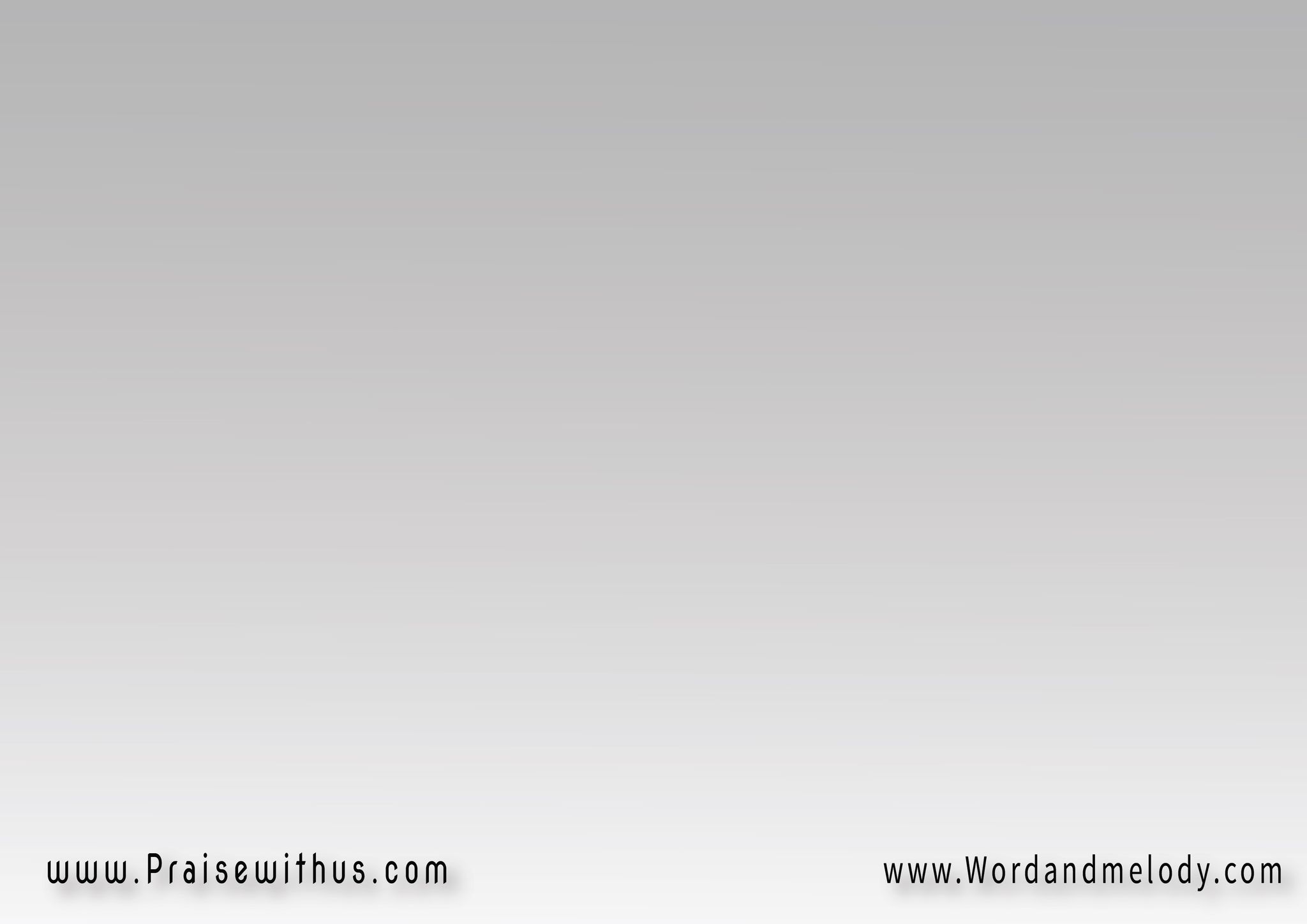 4- 
كيفَ أنسَـــــــــى  
قِصَّةَ عُمري الَّتيتَحكِــي تَـــــــروِي   
كيفَ كــــــانَ حُبُّكَ
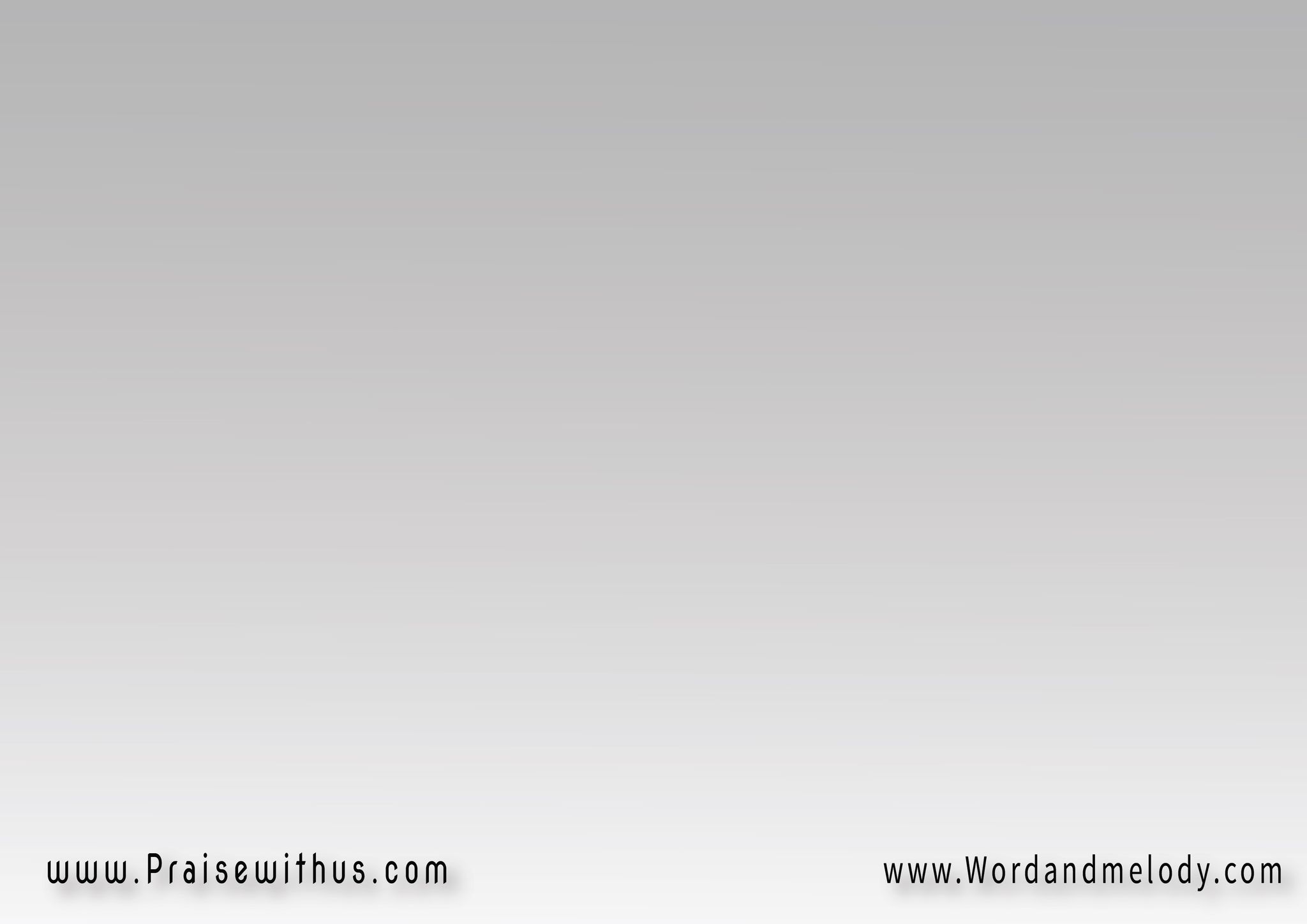 فَنَجَاتي وَنَجَاحِـــي   
مَن وَهَبهالي سِوَاكَوَضِيقاتِي وَجِرَاحِي   
قد شَفَتهــالي يَدَاكَ
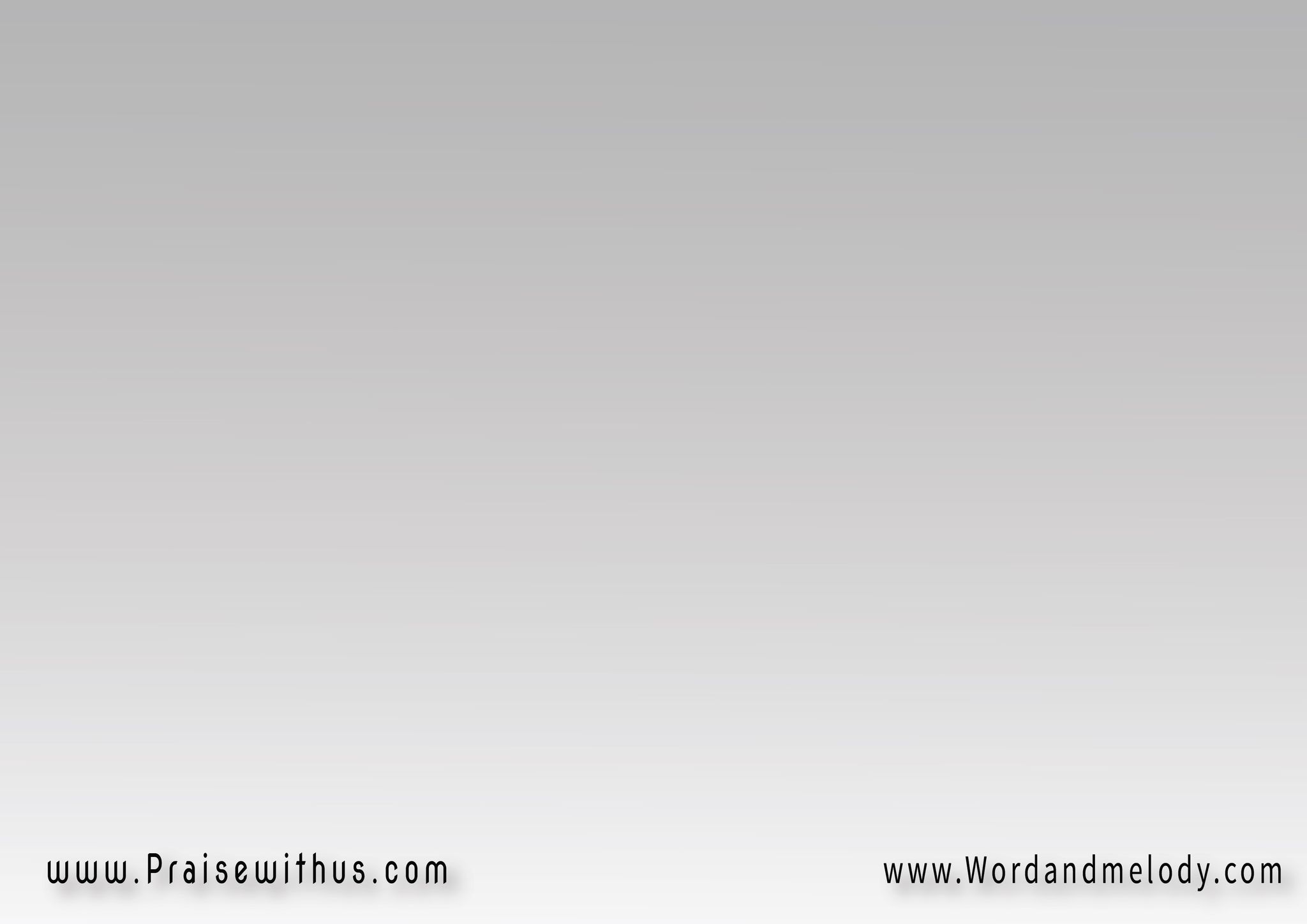 5- 
(هَبْني أنسَـــى 
سيِّدي ذاتي هُنافعِنادي قد أذاقَنـي 
العَـنَــــــــــــا)2
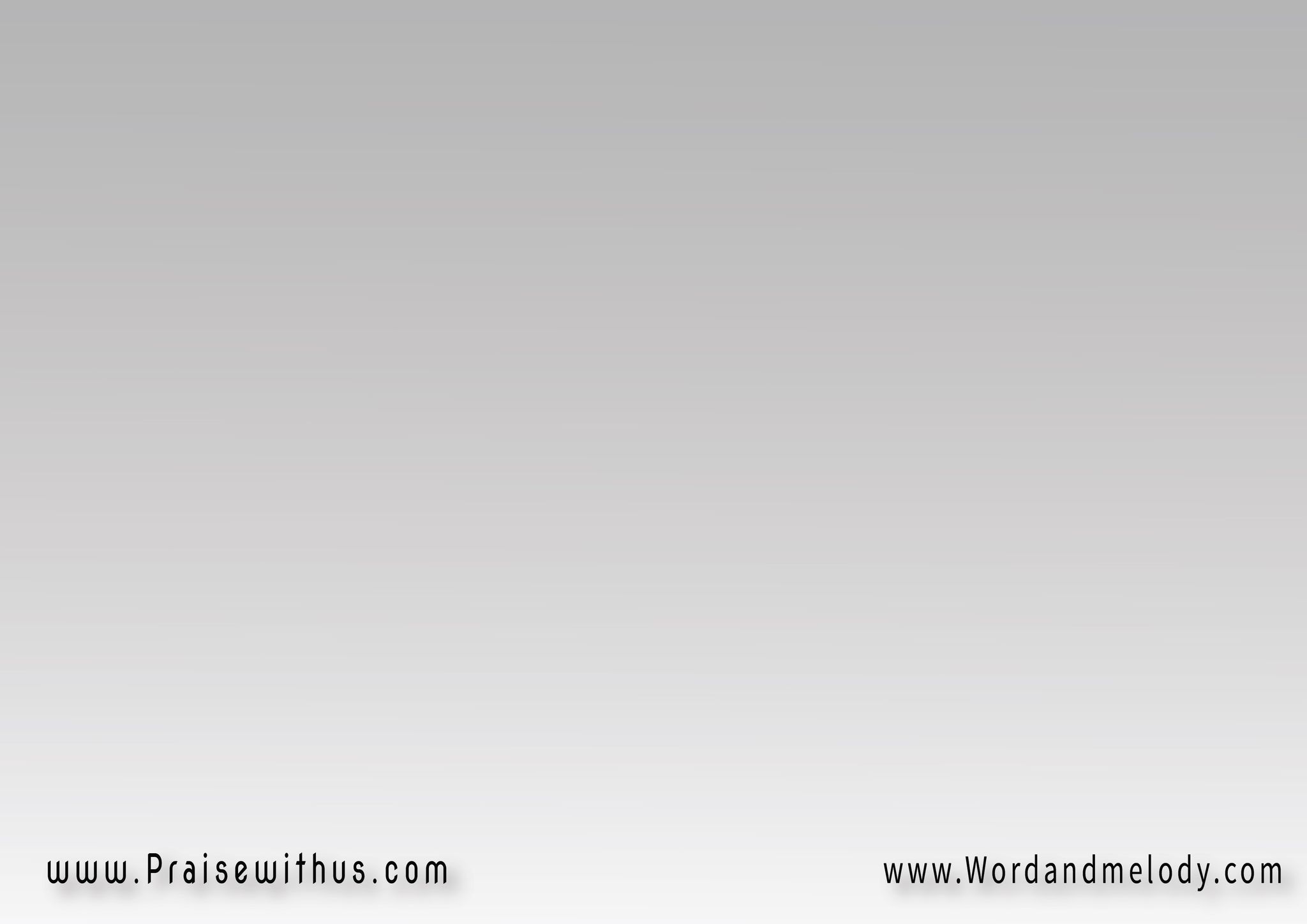 (فأُغَنِّي في حَياتِــــي 
عَالِمـــاً أنِّي غريبْذاكِرَاً أنَّكَ رَبِّـــــــــي 
سَوفَ تأتي عَن قـريبْ)2
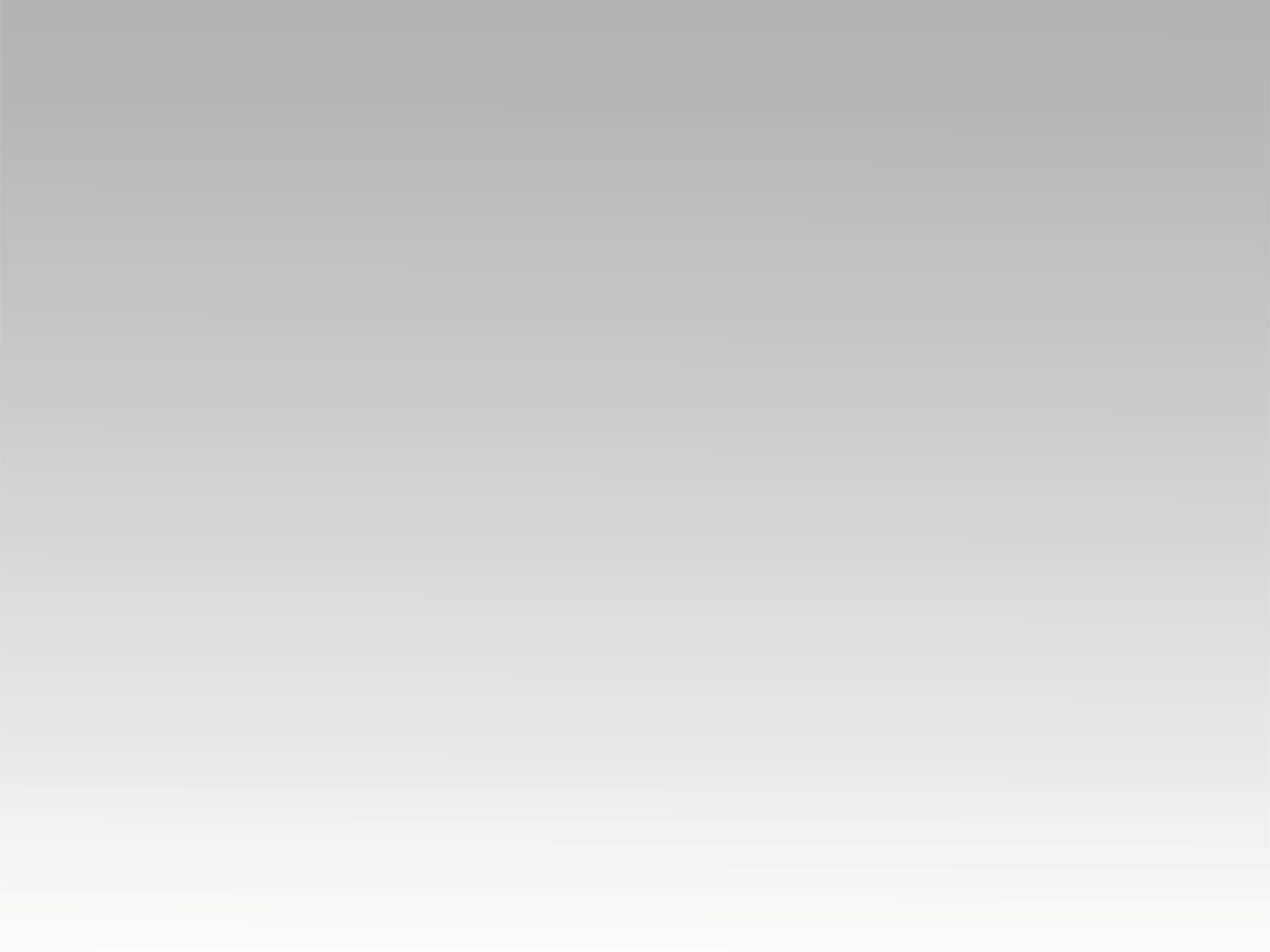 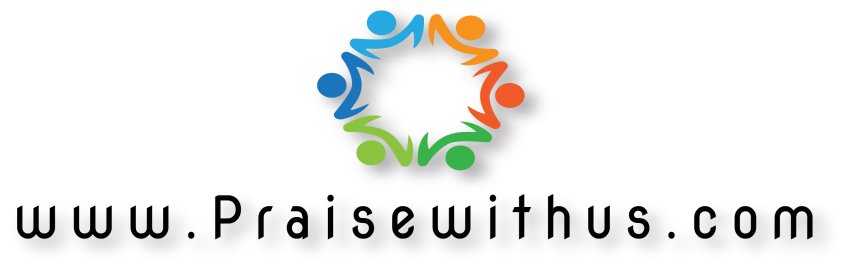